Студенческий подиум
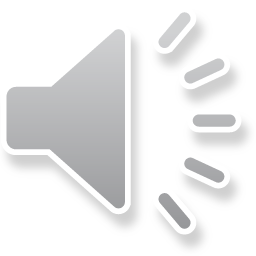 Коллекция моделей одежды «Молодежный сет»
«Мода 2021#Иваново-территория традиций»
История национальных мотивов в дизайне – тема, выходящая далеко за пределы XX века. В противоположность этому проблема этнического – открытие последнего столетия. Более того, несмотря на отчаянное увлечение экзотическими странами и стилями на протяжении первой половины XX в. этнический костюм, как и интерьер, по всей видимости, может считаться откровением послевоенного времени. С позиций теории дизайна, этно – тренд не только модных подиумов, но и уличной моды, актуальное направление в дизайне в целом.
Коллекция «Молодежный сет»
Коллекция «Молодежный сет»
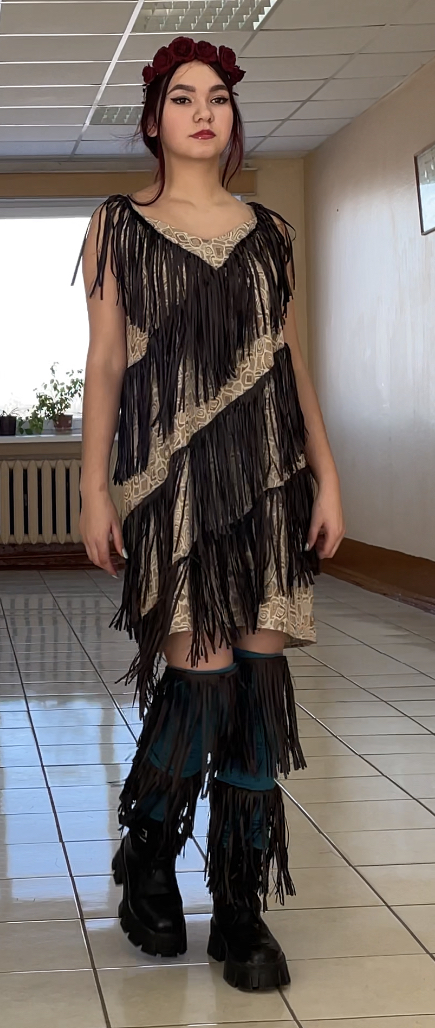 Коллекция «Молодежный сет»
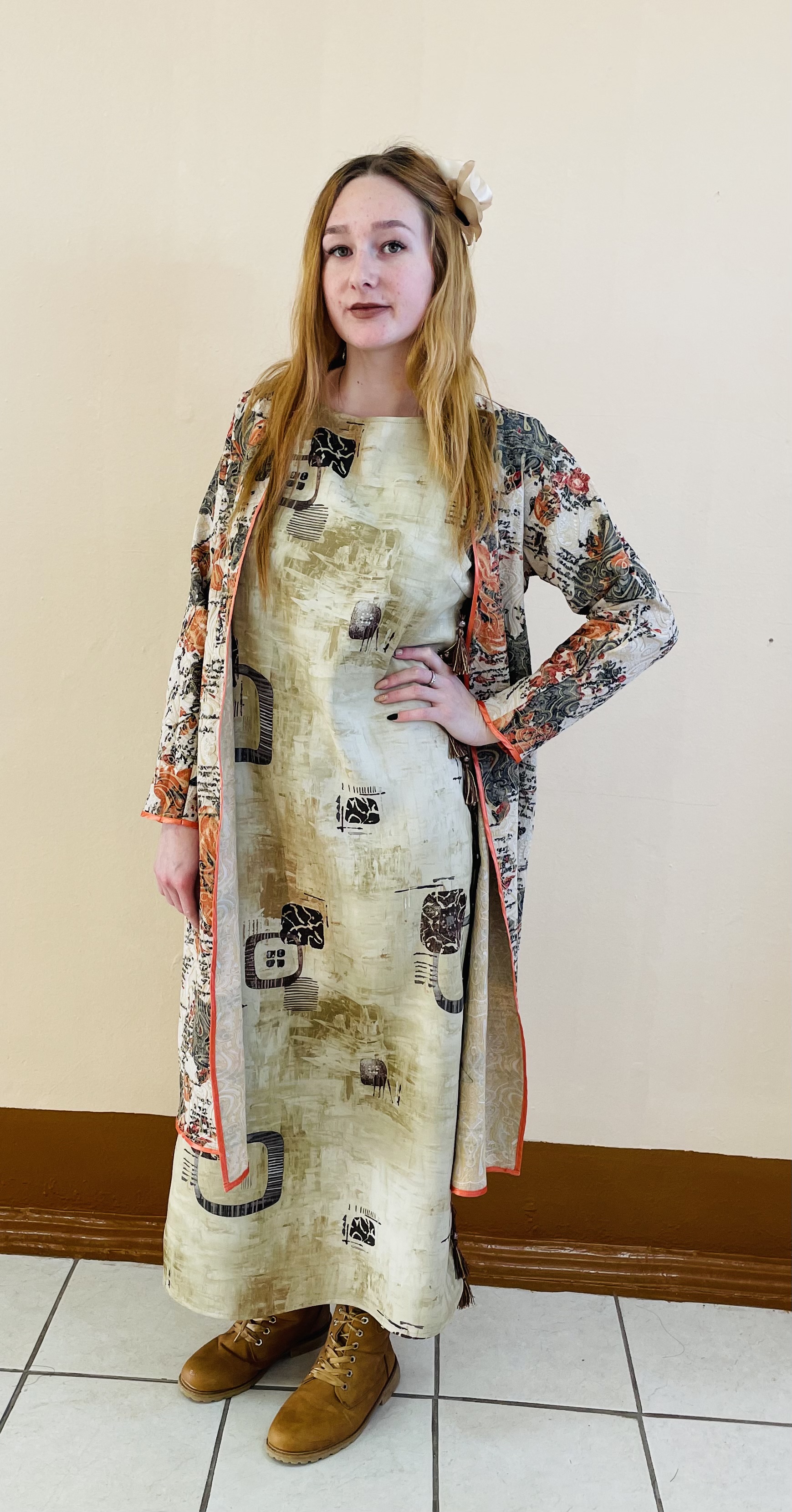 Коллекция «Молодежный сет»
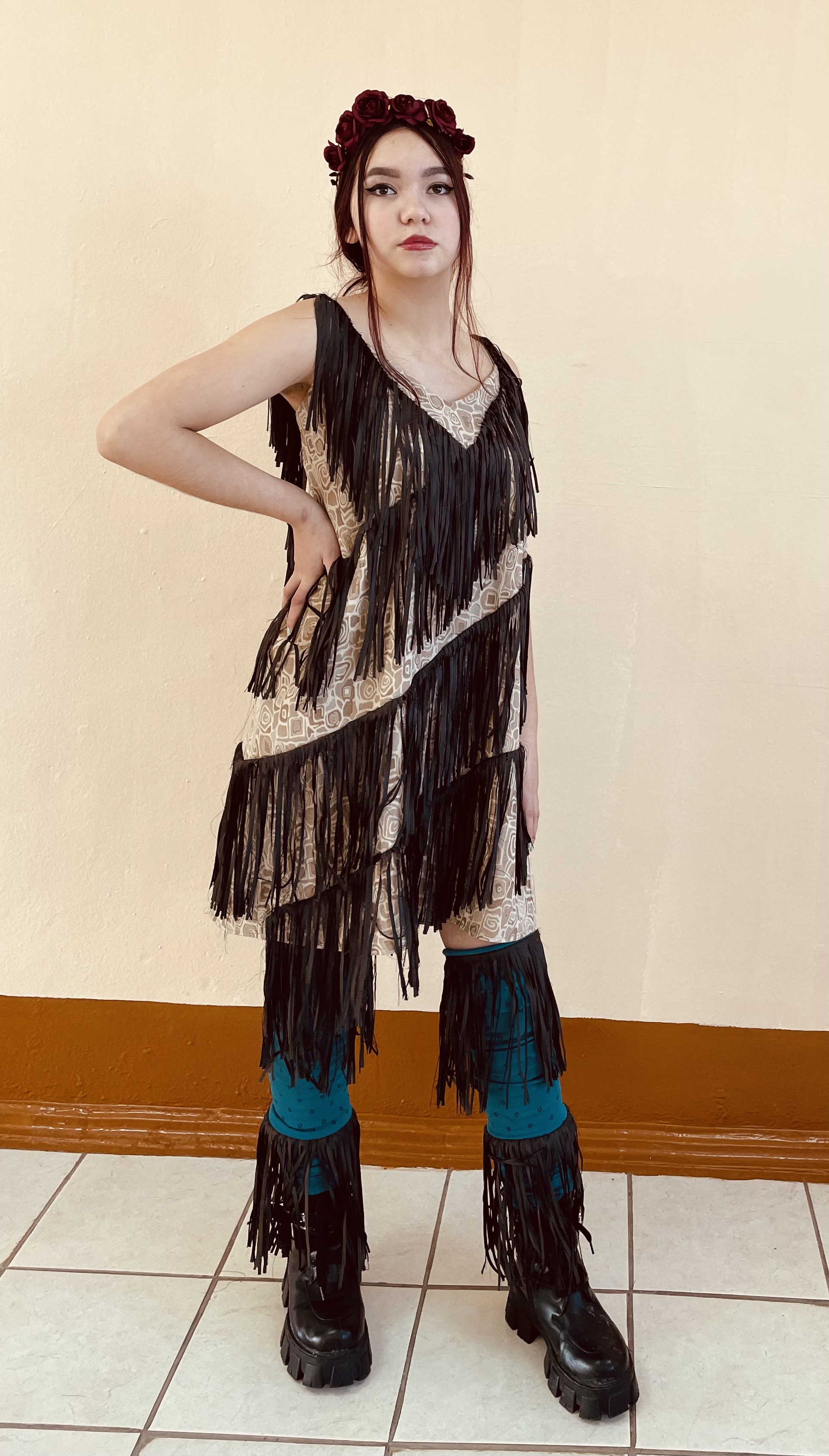 Коллекция «Молодежный сет»
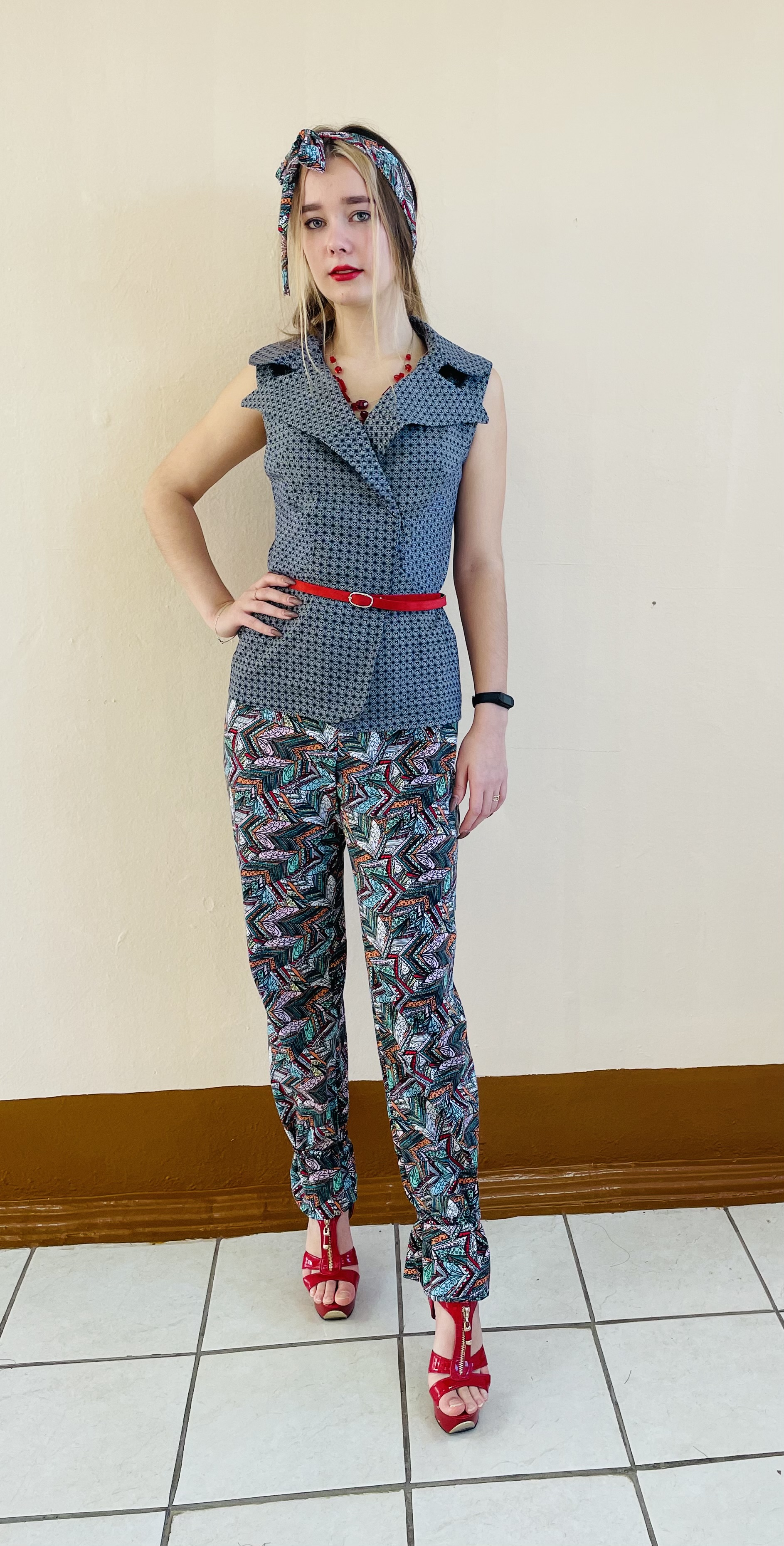 Коллекция «Молодежный сет»